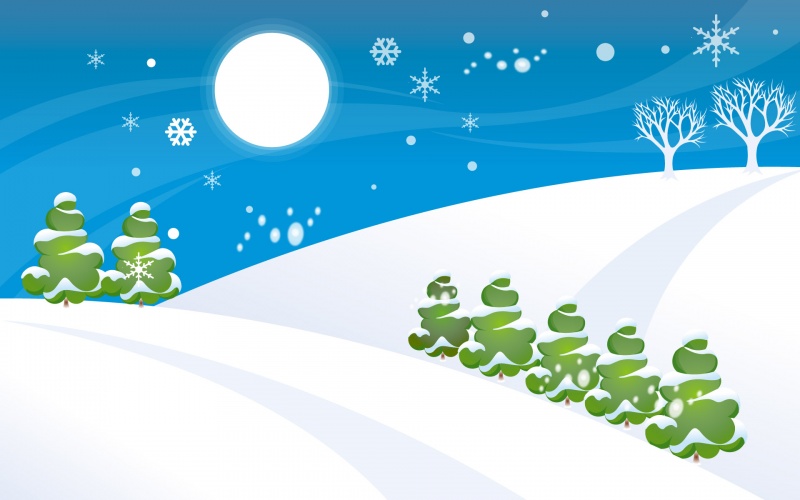 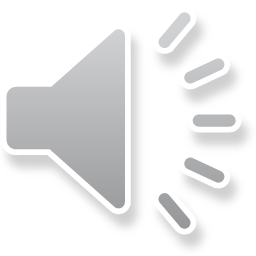 Следите глазами за снежинкой
Зарядка для глаз
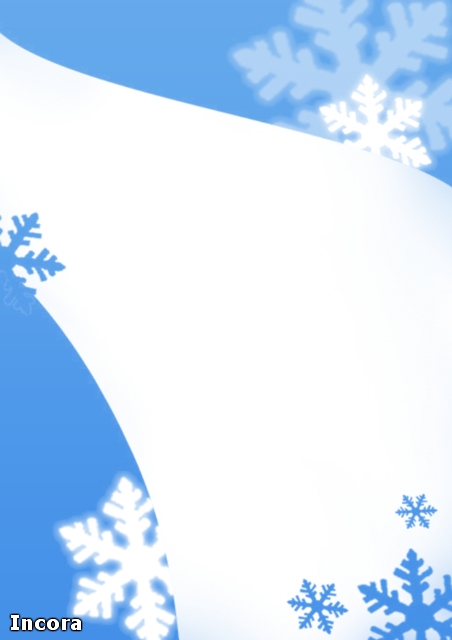 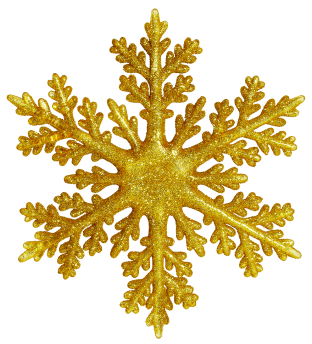 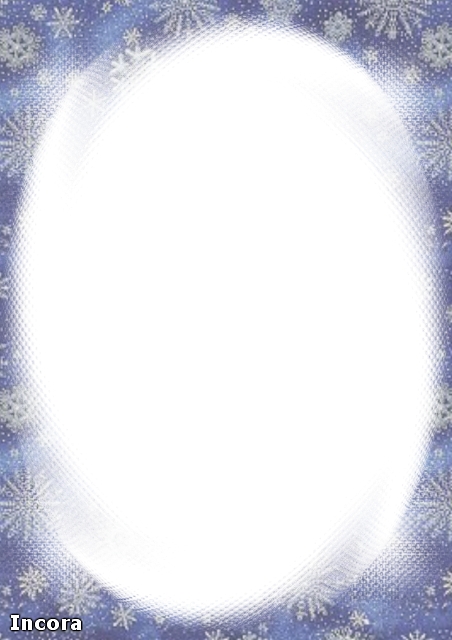 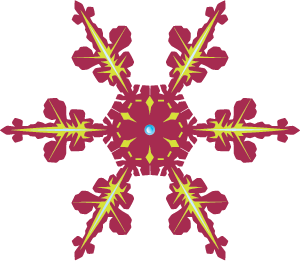 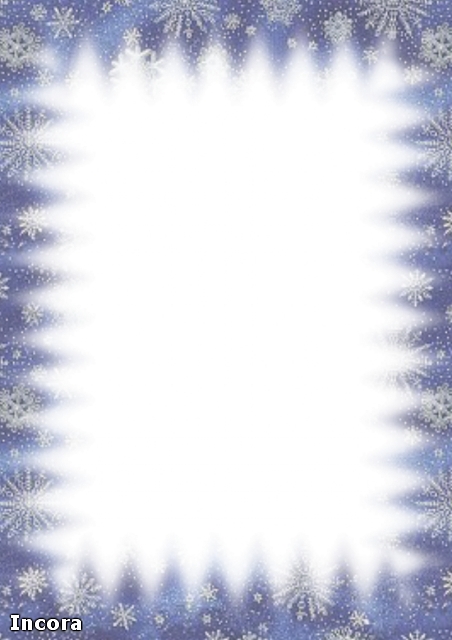 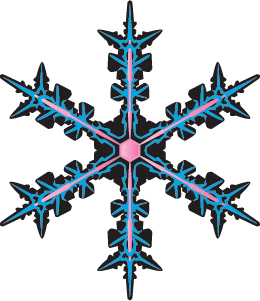 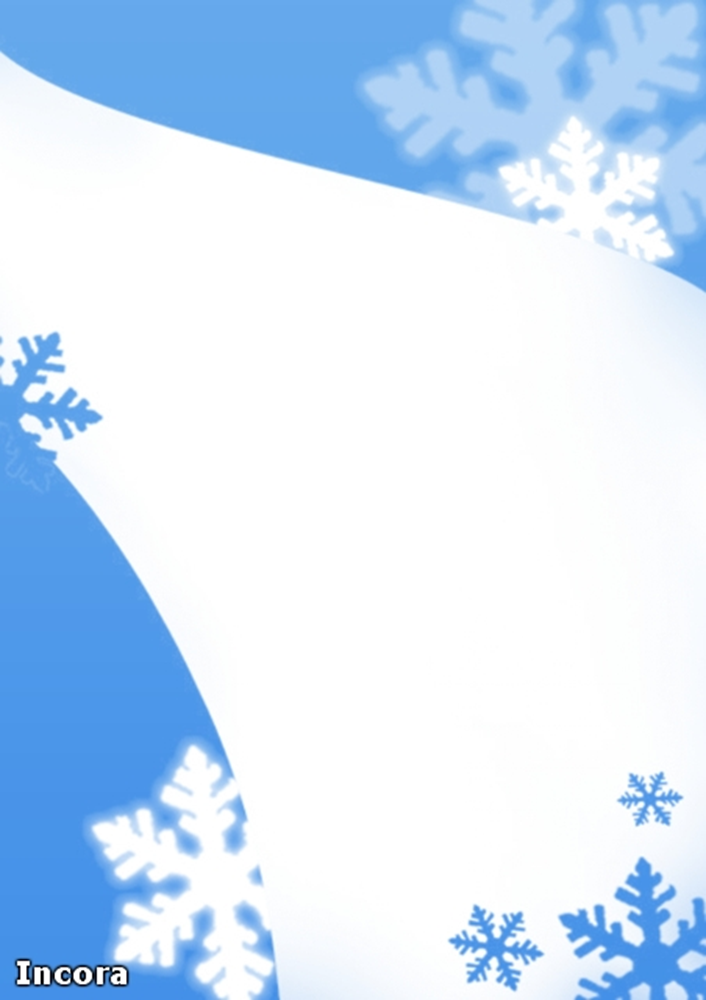 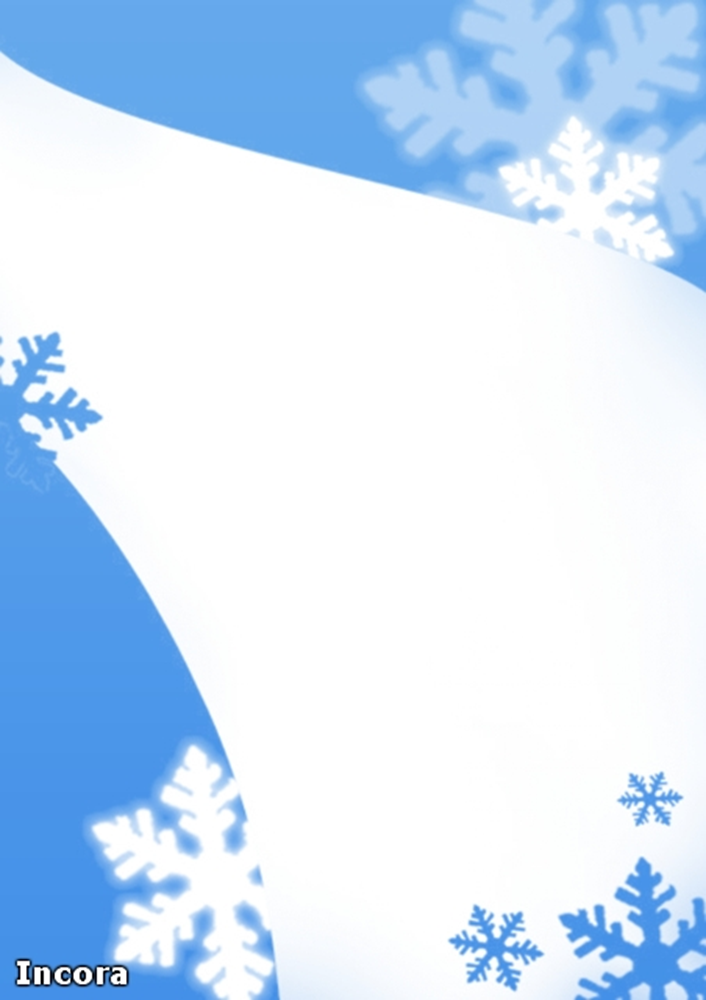 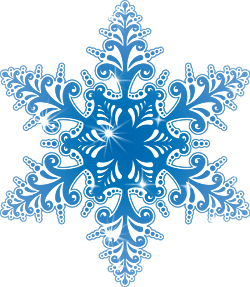 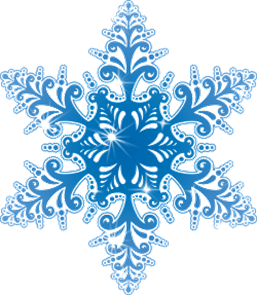 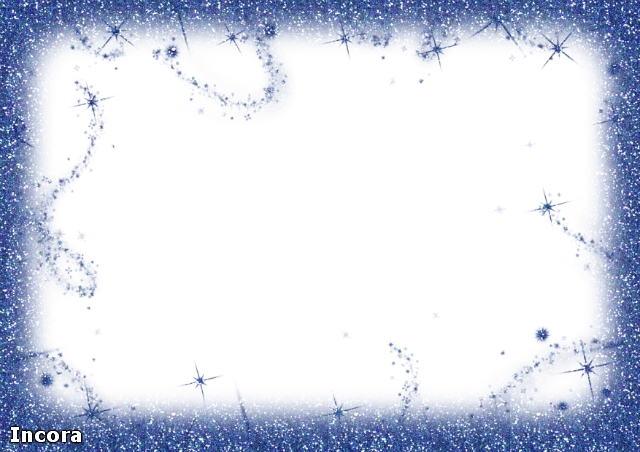 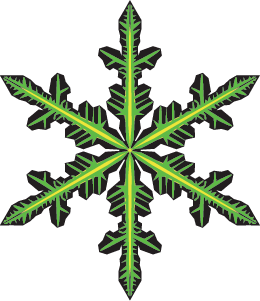 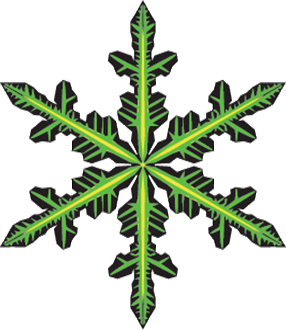 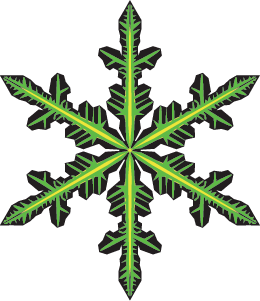 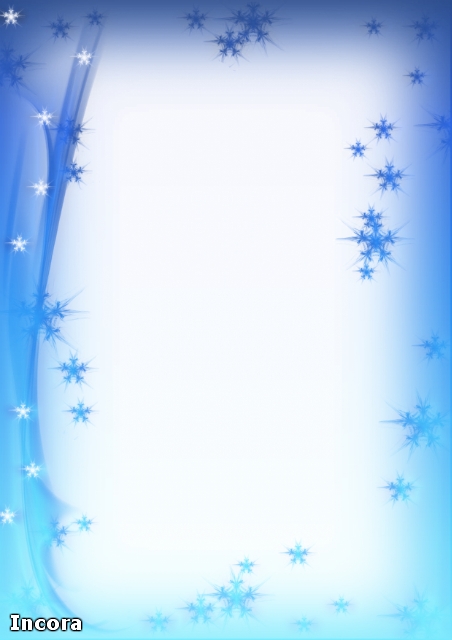 Берегите зрение!
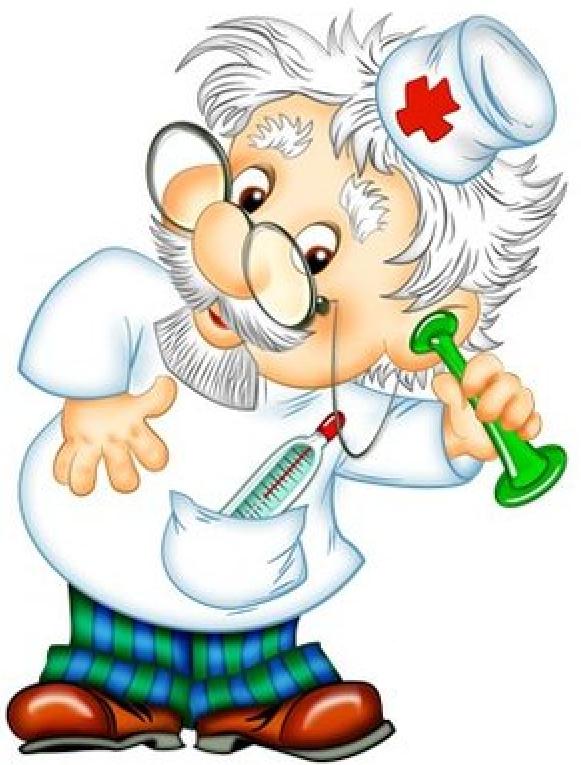 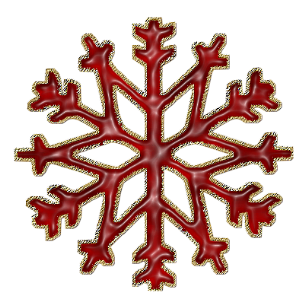 Будьте здоровы!